ECT for C-L Psychiatrists: An Effective Intervention That Might Save a Life
ACLP Skills Course
2021
CLP 2021Disclosure: A Evan Eyler, MD, Jules Knight, MD, PhD, Karin Lewicki, MD, Amy Odefey, MD, Terry Rabinowitz, MD
With respect to the following presentation, there has been no relevant (direct or indirect) financial relationship between the party listed above (and/or spouse/partner) and any for-profit company which could be considered a conflict of interest.
Faculty
EE
JK
KL
AO
TR
Why Learn About ECT?
Academy of Psychosomatic Medicine (now ACLP) Practice Guidelines for Psychiatric Consultation in the General Medical Setting
The C-L psychiatrist must be knowledgeable about electroconvulsive therapy (ECT) and recognize when to introduce it in depressed, catatonic, or critically ill patients”(Bronheim, Fulop, Kunkel, et al; 1998)
The more you know, the more likely you are to:
Consider it
Not be afraid of it
Feel comfortable with it
Be able to identify where it should be used
It works!
Agenda
Details
History of ECT
Indications & Contraindications
Work-up of the patient pre-ECT
Different diagnoses/conditions in the general hospital that might benefit from ECT e.g.,
Expectant mother with life-threatening psychosis
Catatonia
Mania
Delirium
Depression with psychotic features
ECT Technique, Apparatus, and Interpretation of Seizure Morphology
Electrode placement
Where, why, how?
References
Practice of Electroconvulsive Therapy: Recommendations for Treatment, Training, and Privileging. (A Task Force Report of the American Psychiatric Association) 2nd ed. American Psychiatric Press Inc. 2001.
Mueller PS, Albin, SM, Barnes RD, Rasmussen, KG.  Safety of Electroconvulsive Therapy in Patients with Unrepaired Abdominal Aortic Aneurysm: Report of 8 Patients.  J ECT, 2009.
Mankad MV, Beyer JL, Weiner RD, Krystal AD.  Clinical Manual of Electroconvulsive Therapy.  American Psychiatric Publishing, Inc.  2010.
Rasmussen KG.  Electroconvulsive Therapy.  In Levenson JL (ed.) Textbook of Psychosomatic Medicine.  Psychiatric Care of the Medically Ill.  Arlington, VA, American Psychiatric Publishing, Inc., 2011; 1043-1052.
Fazzino T, Rabinowitz T, Althoff RR, Helzer JE.  Monitoring Daily Affective Symptoms and Memory Function Using Interactive Voice Response in Outpatients Receiving Electroconvulsive Therapy.  J ECT 2013; 29:318-324.
Sutor B, Rasmussen, KG.  Clinical Challenges in Maintenance Electroconvulsive Therapy for Older Patients with Medical Comorbidity.  J ECT, 2015.
Rasmussen KG.   What Type of Cognitive Testing Should Be Part of Routine Electroconvulsive Therapy Practice?  J ECT.  2015.
Do Patients with Personality Disorders Respond Differently to Electroconvulsive Therapy? A Review of the Literature and Consideration of Conceptual Issues.  J ECT 2015; 31:6-12.
Graff V, Wingfield P, Adams D, Rabinowitz T.  An Investigation of Patient Preferences for Music Played Before Electroconvulsive Therapy. J ECT, 2016.
Before We Start
Who learned ECT in residency training?
Who delivered ECT in residency training?
Who used it in fellowship training?
Who uses or recommends it now?
History
Pre-1930s limited options for psychiatric treatment
Psychotherapy, mostly
Little more than custodial care for more severe conditions
Other therapies included hydrotherapy, insulin coma, prolonged sleep therapy, and sedatives including barbiturates and chloral hydrate
No major changes until 1950s when antipsychotics and antidepressants became available
1934: Ladislas Joseph von Meduna (Hungary)
Tx’d schizophrenia with repeated, pharmacologically (e.g., IM camphor) induced seizures
Led to decrease in psychotic symptoms, esp. in patients with catatonia
Caught on in Europe and US
However, seizures were unpredictable
Mid 1950s saw decline in use
In part due to availability of medications
Negative portrayals in the media
Increase in use some decades later and now recognized as a proven, safe, effective, and sometimes life-saving intervention
Major innovations have led to safer, more comfortable, and more predictable outcomes
Anesthesia
Oxygenation
Muscle relaxation
Seizure and VS monitoring
Increase in use
Maybe secondary to medication intolerance or drug refractoriness
Very rapid response
Abrams (2002) estimated 100,000 people treated in the US each year
Likely many more now
? COVID stress-related
Instrumentation
Two US suppliers
MECTA corp.
Produces spECTrum devices
www.mectacorp.com/home.html

Somatics, LLC
Produces Thymatron devices
http://www.thymatron.com/main_home.asp
spECTrum
Thymatron
Nerve Stimulator
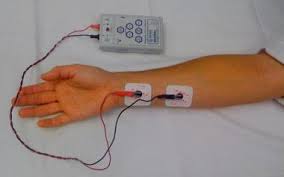 Thymatron vs. spECTrum
Both work!
Similar costs
∼$20K-$25K
Pretty easy to use
1 knob Thymatron vs. 4 knobs spECTrum
Easy dosing protocols
Pretty much maintenance free
Make sure you send back to company for service and upgrades
Not much to wear out
Consumable supplies
Chart recorder paper, EEG/EKG stickies, electrode gel
Non-consumable supplies
Bite blocks
Can be sterilized
Thymatron vs. spECTrum
Both work!
Similar costs
∼$20K-$25K
Pretty easy to use
1 knob Thymatron vs. 4 knobs spECTrum
Easy dosing protocols
Pretty much maintenance free
Make sure you send back to company for service and upgrades
Not much to wear out
Consumable supplies
Chart recorder paper, EEG/EKG stickies, electrode gel
Non-consumable supplies
Bite blocks
Can be sterilized